Агрегатное состояние вещества
Презентация к уроку по физике 8 класс
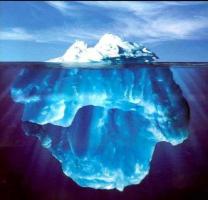 3 агрегатных состояния вещества
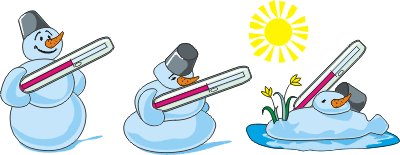 Чем отличается одно состояние от другого?
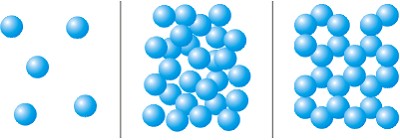 ВЫВОД
Любое вещество может находиться в 
3
 агрегатных состояниях:
-твердом
-жидком
-газообразном
Твердое состояние
Положение молекул упорядоченно (модель кристаллической решетки)
Молекулы не перемещаются по телу
Взаимодействие между молекулами сильное
Расстояние между молекулами маленькие
Жидкое состояние
Молекулы не имеют такой строгой структуры расположения молекул, как в твердых телах
Взаимодействия между молекулами меньше
Молекулы могут изменять свое положение
Обладают текучестью
Газообразное состояние
Молекулы перемещаются по всему объему с большими скоростями
Молекулы сталкиваются друг с другом
Взаимодействие между молекулами слабое
ВЫВОД
В разных агрегатных состояниях расположение атомов и молекул различно

Внутренняя энергия одинаковых масс твердого тела, жидкости, газа при одинаковых температурах различна
Как из одного состояния получить другое?
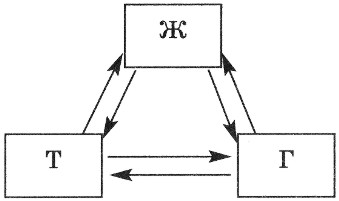 Твердое тело            жидкость
Процесс перехода вещества из твердого состояния в жидкое называется плавлением
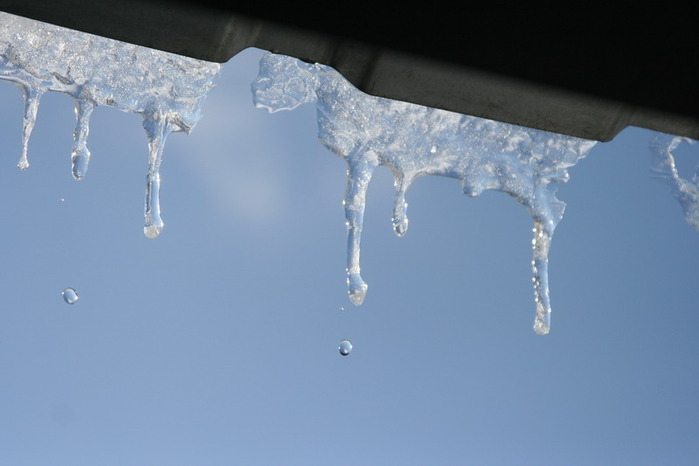 Жидкость              твердое тело
Процесс перехода вещества из жидкого состояния в твердое называется кристаллизацией
(отвердеванием)
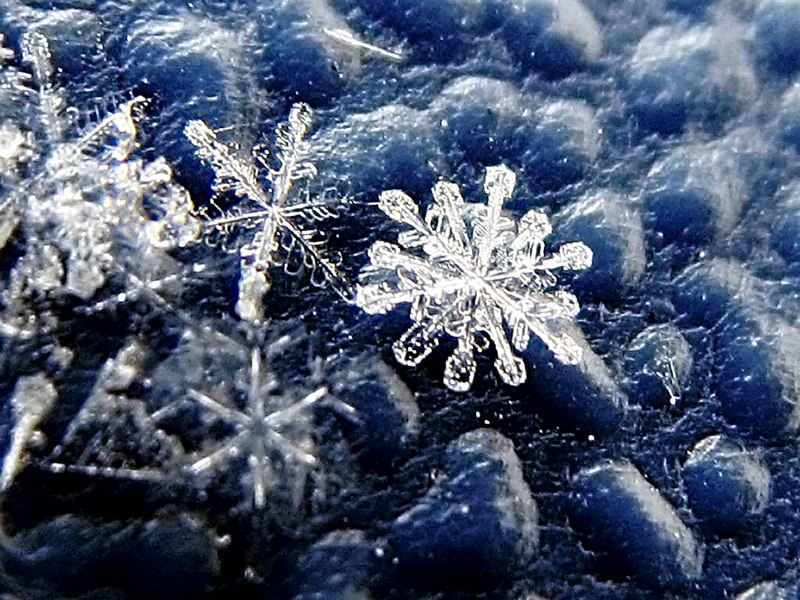 Жидкость                       газ
Процесс перехода вещества из жидкого состояния в газообразное называется парообразованием
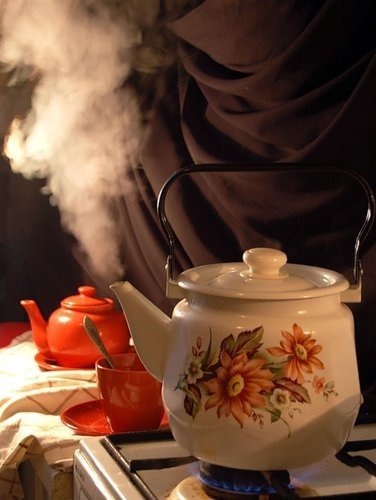 Газ                   жидкость
Процесс перехода вещества из газообразного состояния в жидкое называется 
конденсацией
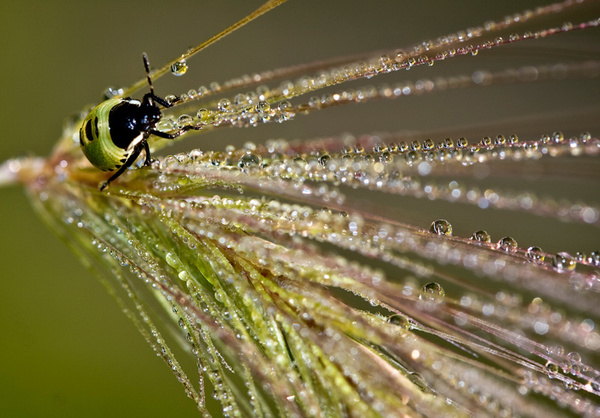 Твердое тело                газ
Процесс перехода вещества из твердого состояния в газообразное
называется
 сублимацией
Бабушкин сундук с запахом нафталина
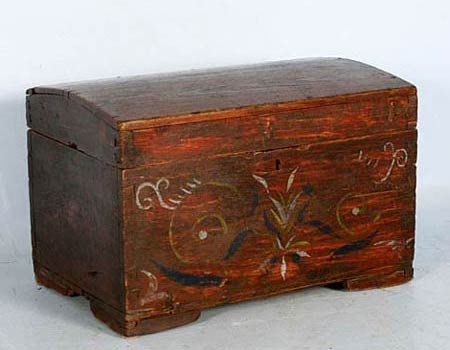 Газ              твердое тело
Процесс перехода вещества из газообразного
состояния в твердое называется
 десублимацией
Закрепление
Лед, который плавает в воде, имеет температуру 0. Будет ли таять лед?
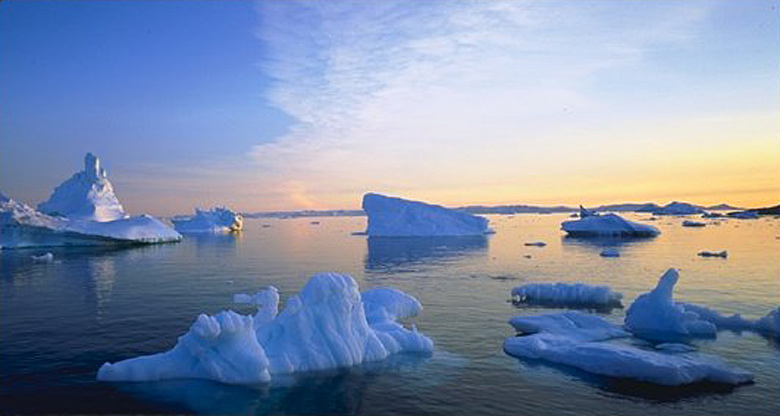 2 вопрос
Объясните это часто  наблюдаемое вами явление
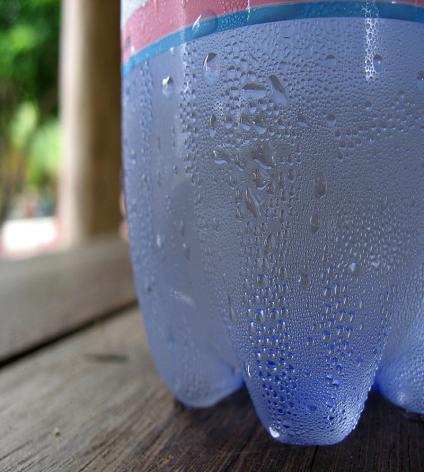 3 вопрос
Объясните данное явление,применяя полученные на уроке термины
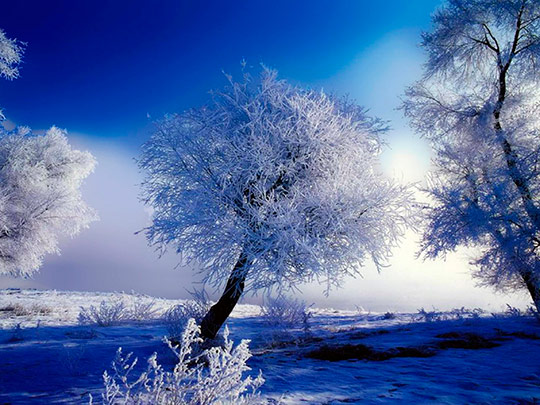 Всем спасибо за урок!!!